Critical aspects in the current CSAM-proposal of ENTSO-E
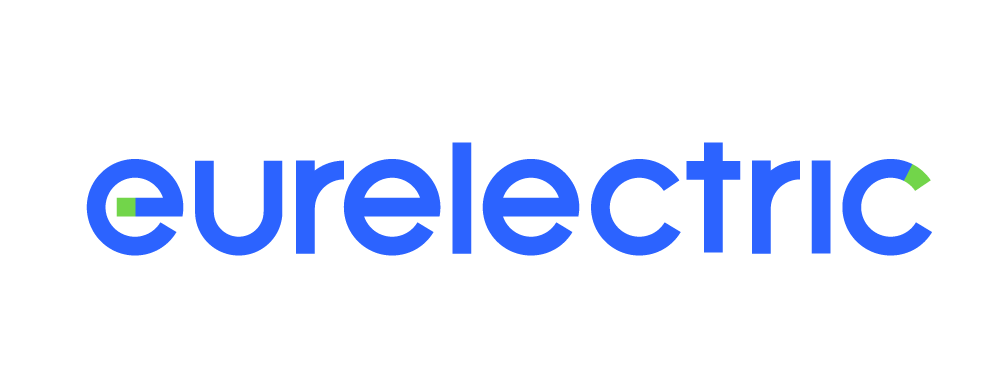 INTRODUCTION
The all TSOs’ proposals for methodologies for coordinating operational security analysis and for assessing the relevance of assets for outage coordination were published for public stakeholder consultation on 26 February 2018. 
The methodologies were developed in accordance with the Commission Regulation (EU) 2017/1485 (System Operation Guideline). 

Eurelectric response was submitted in April 2018. 
Eurelectric DSOs see four critical aspects regarding the current consulted CSAM-Proposal
Critical aspects in the current CSAM-proposal of ENTSO-E (1-2/4)
Requirements on CGM

CSAM includes additional requirements on the Common Grid Model (CGM),  e.g. Article 3.
But the CGM is defined referring to Article 67 to 70 SO GL  in the Common Grid Model Methodology (CGMM).
Further definitions and requirements in other methodologies leads to a huge loss of transparency.
All definitions and requirements on Data for the CGM should be included in the CGMM and are not part of the CSAM.
Is there a revision process for CGMM?
Data requirements for dynamic simulations and voltage influence factors

There is no detailed specification of the need of dynamic simulations/voltage influence factors and or what they should be used.
Precise requirements on the data specification are missed.
There is a need for a concrete justification for which circumstances simulations and voltage influence factors are used and which data is needed.
Critical aspects in the current CSAM-proposal of ENTSO-E (3-4/4)
Determination of the Observability Area (OA)

Calculation of influence factors is based on a n-2-outage assumption for taking into account (planned) outages.
Such unavailability and the follow-up remedial actions should be already kept in mind before the influence factors and the Observability Area are calculated.
To apply n-2 is not appropriate. The OA is increased unnecessarily leading to higher costs in total. 
A reconsideration of the calculation method is necessary.
Coordination-process between TSO and DSO for determining the Observability Area

TSOs would have to do the calculations as they are required to determine the observability area by Article 43 (1).
The proposed provision of a complete model or data leads to cost-intensive processes with high effort and new risks in cybersecurity.
TSO has the final say if there is a disagreement about the necessary data/OA.
That all is unacceptable for DSOs; coordination is urgently needed.
It should be allowed to use influence factors provided by DSOs (or any other provider) to determine their OA.
On the basis of synergetic affects this leads to lower costs in total.